We gingen naar onze geweldige burgemeester Marianne Verhaert.
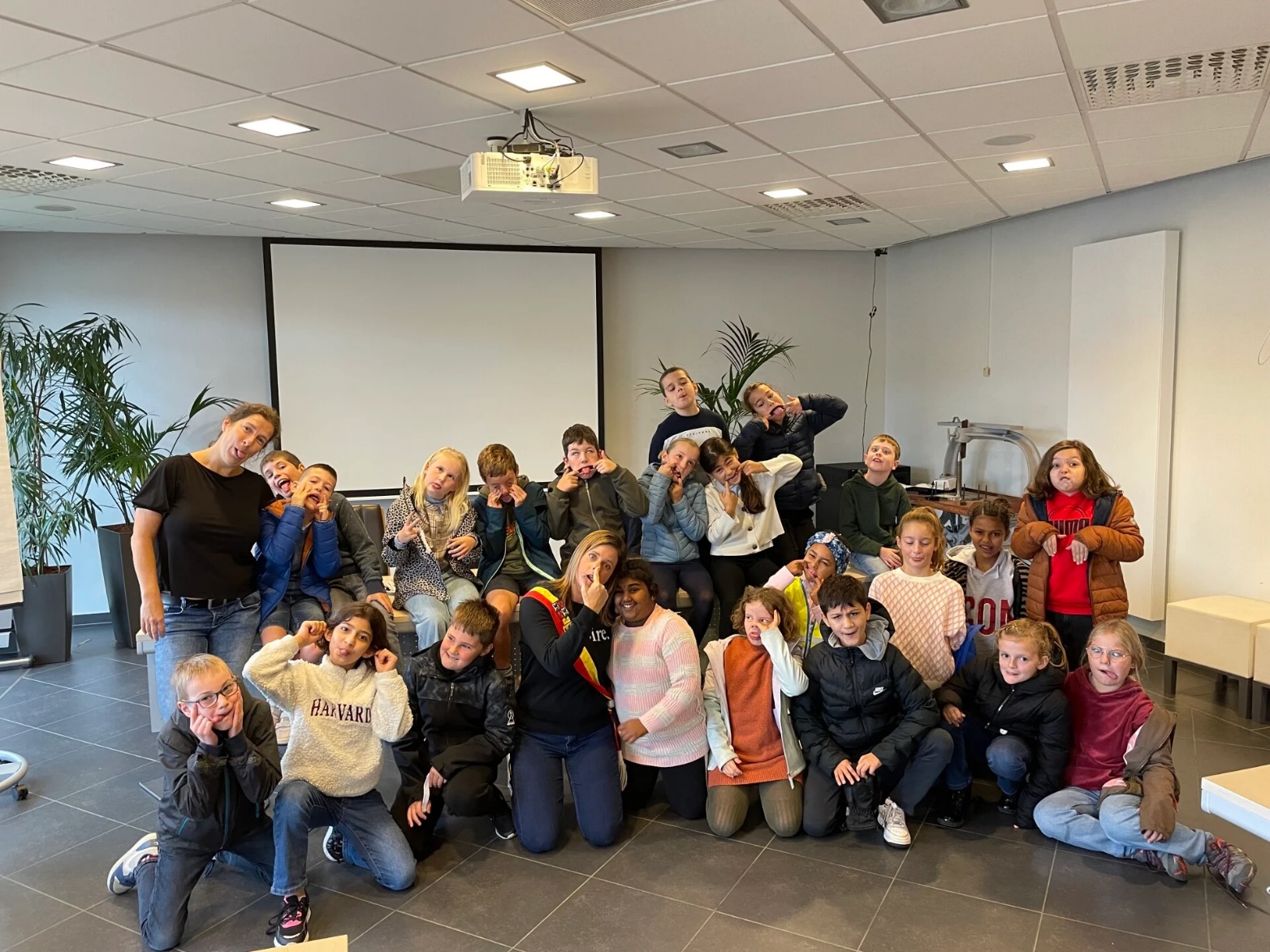 we mochten ook  leuke vragen aan haar stellen!
En we kregen lekkere koekjes en mooie armbandjes van haar!
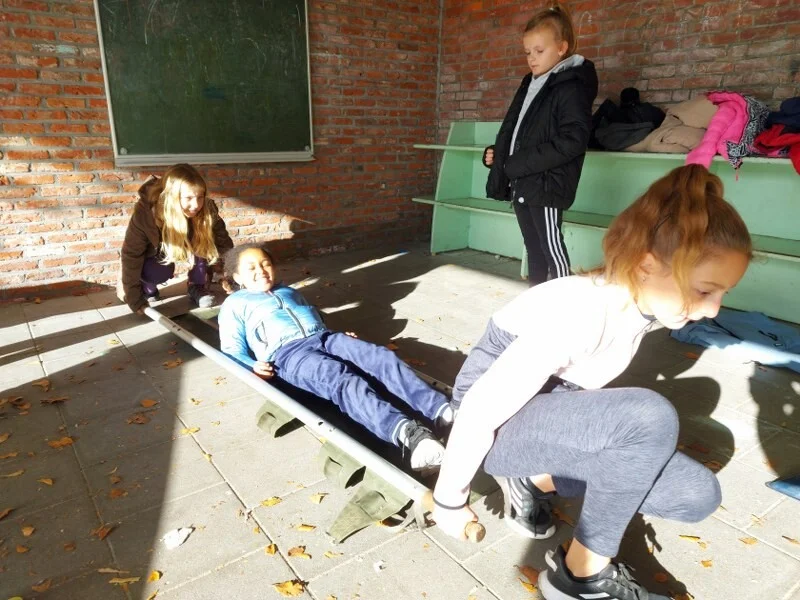 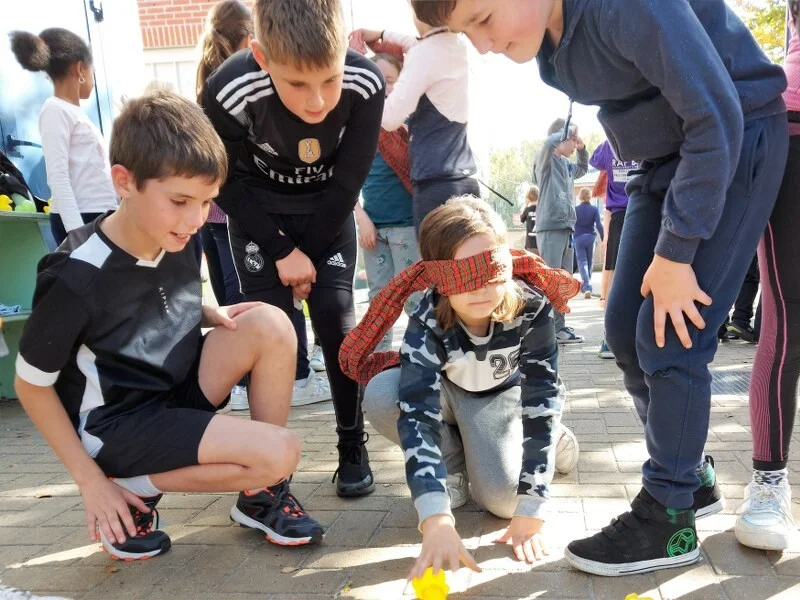 Beste sportdag EVER!
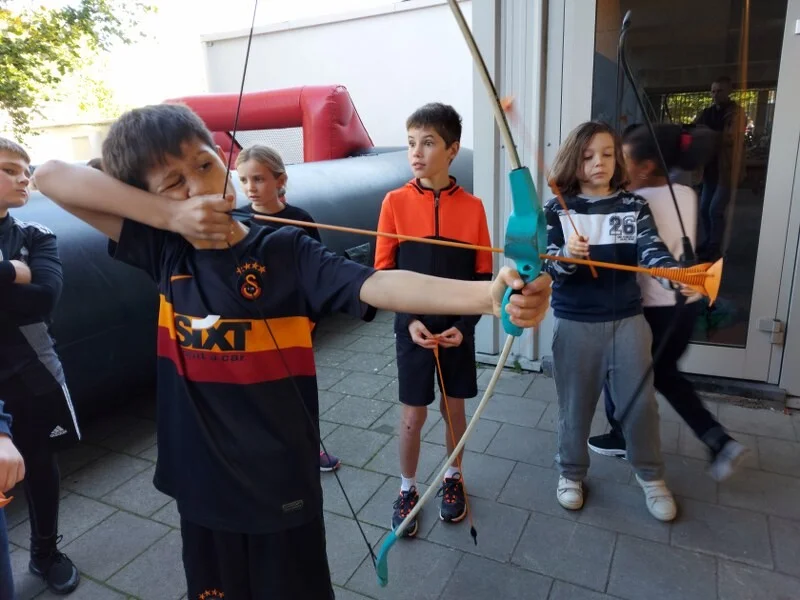 Blind eendjes rapen
Spel met draagberrie
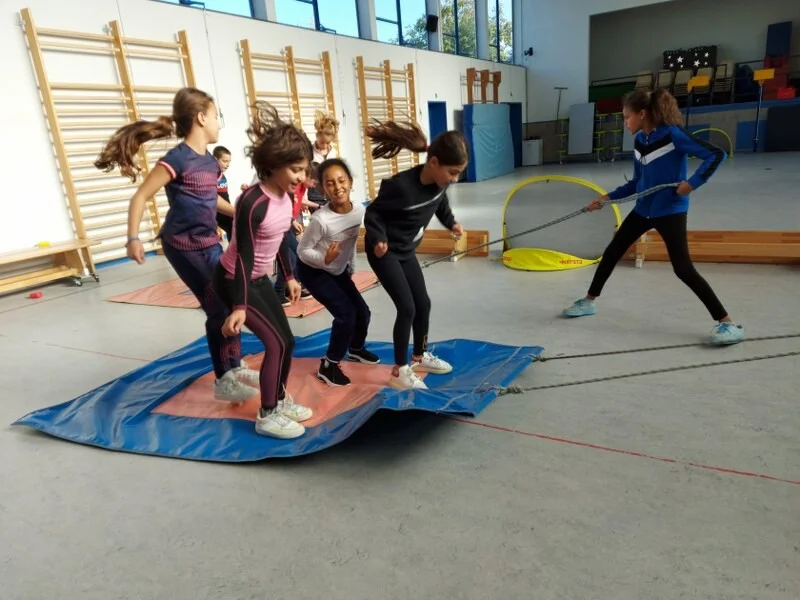 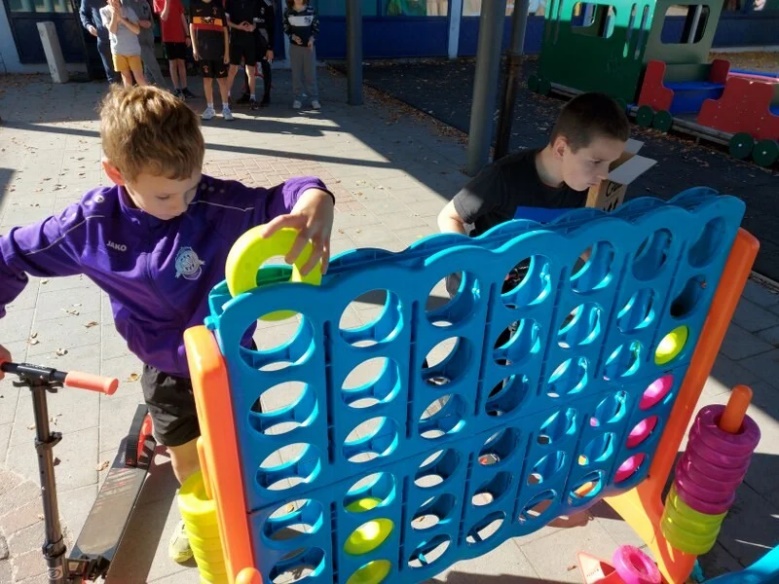 Boogschieten
Step 4 op een rij
matspringen
Wiskunde wedstrijd !
1 ste!
3 de!
2 de
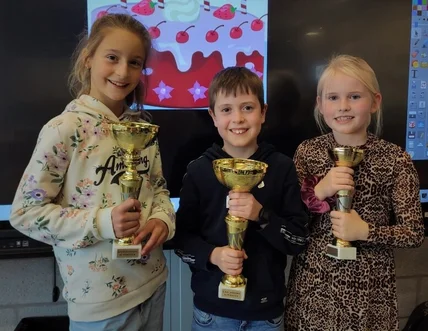 

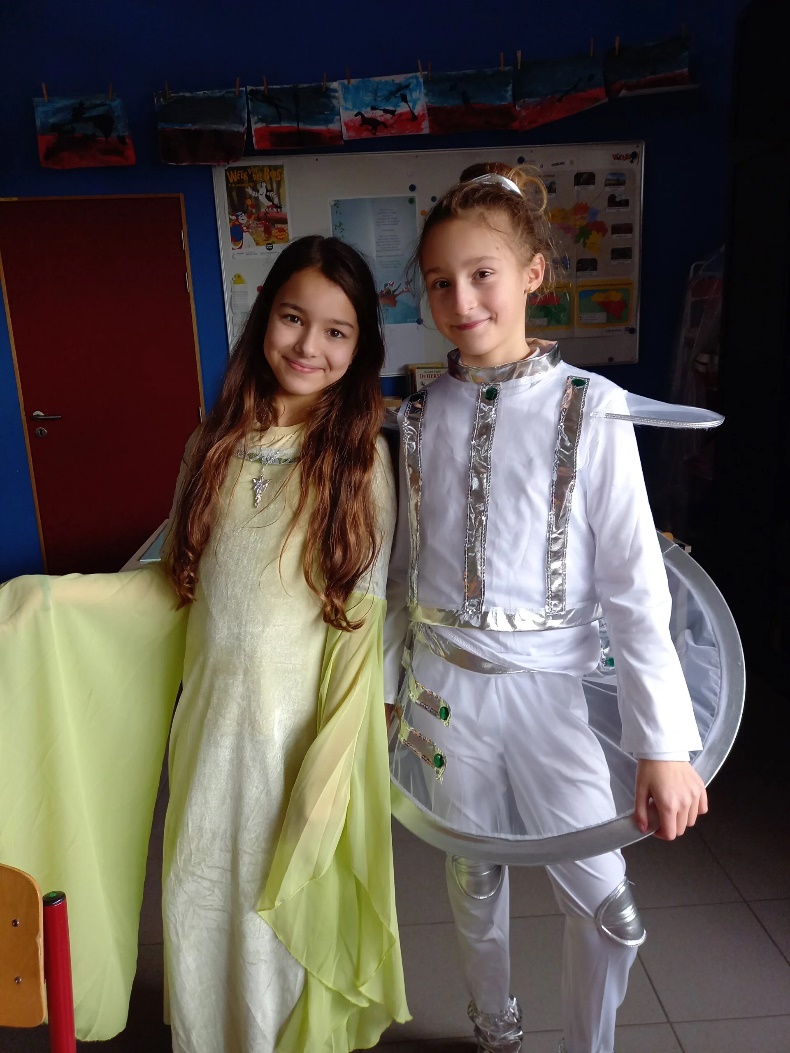 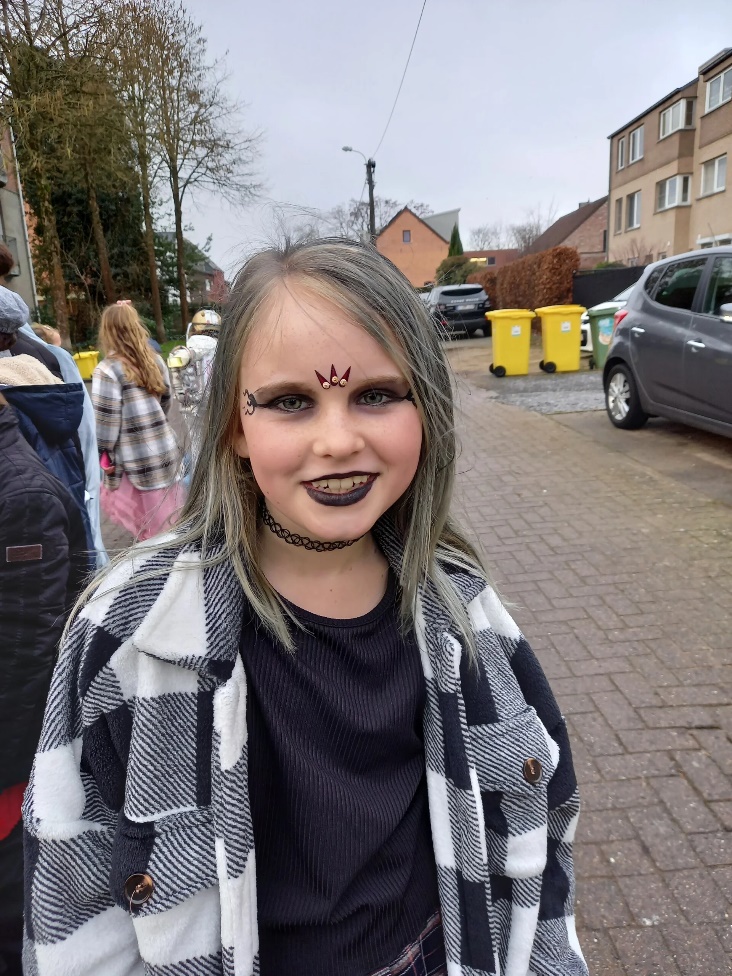 De dappere agenten hebben de stoute meester gevangen.
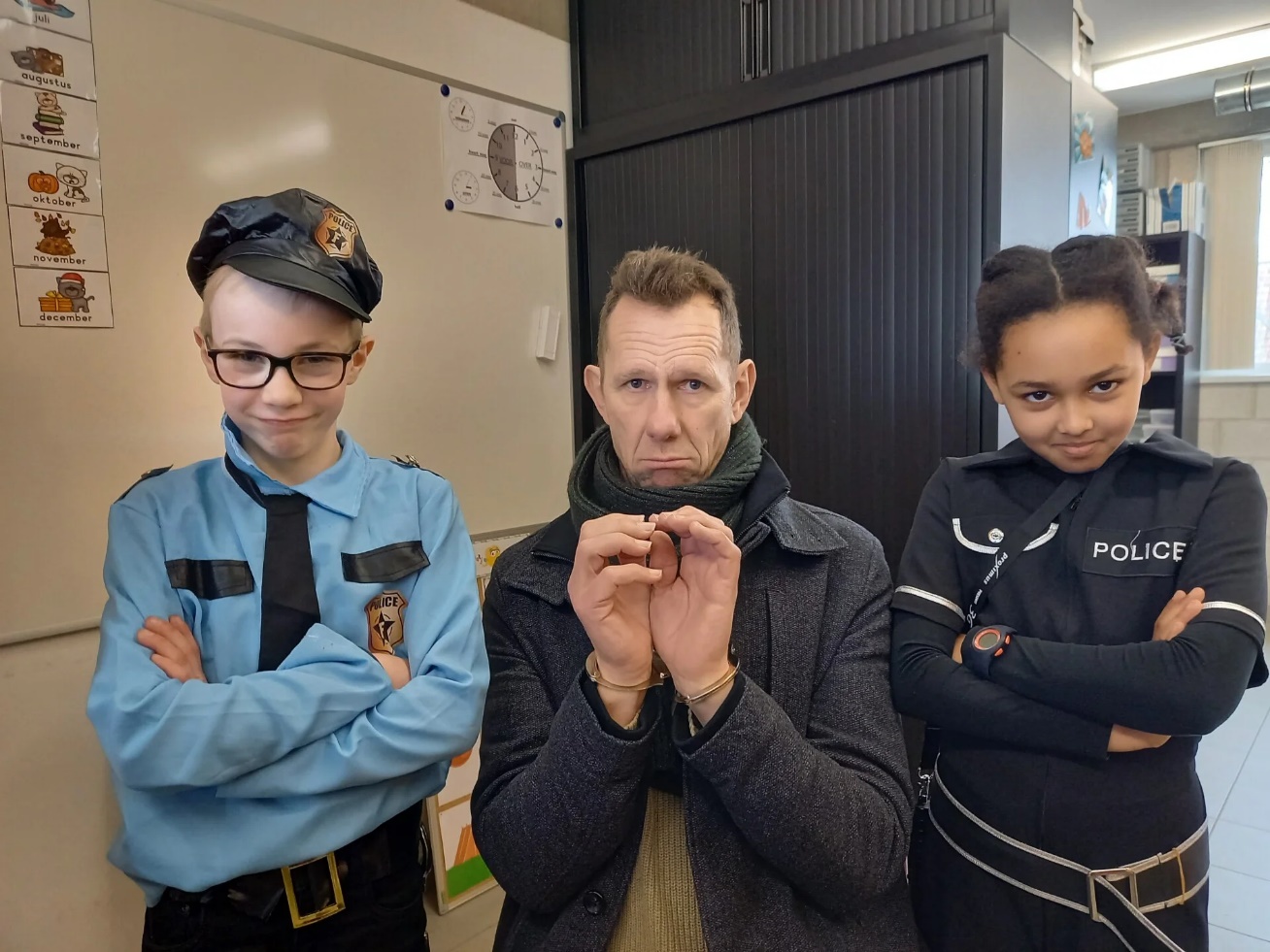 De leukste carnaval van dit schooljaar
Ze waren heerlijk!
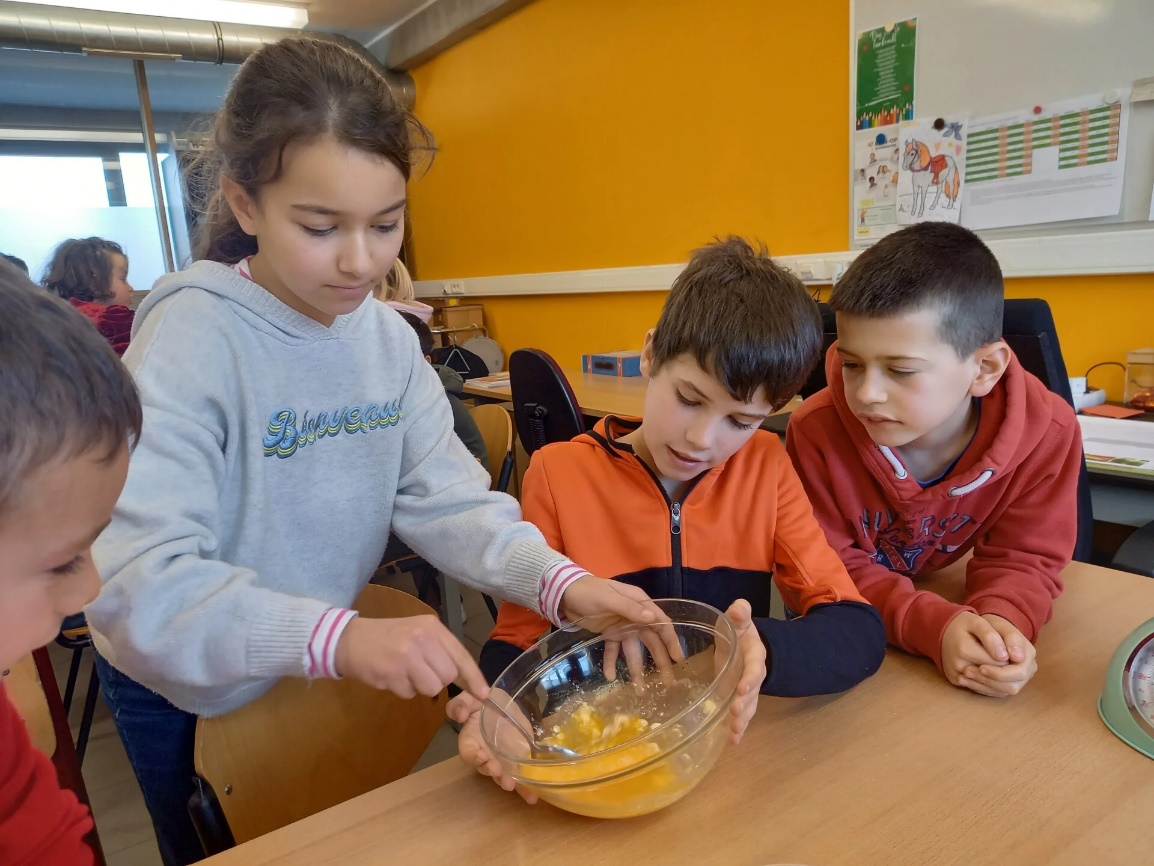 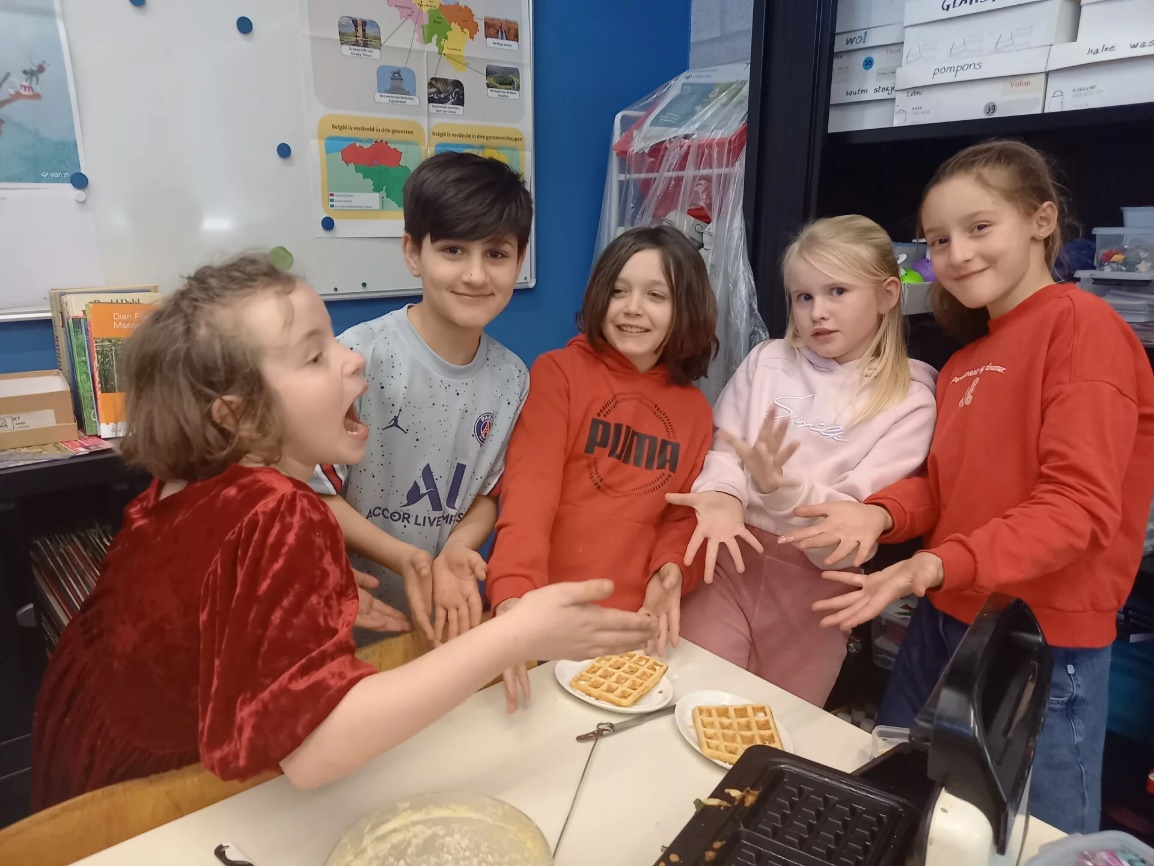 WAFELTJES BAKKEN!!!!
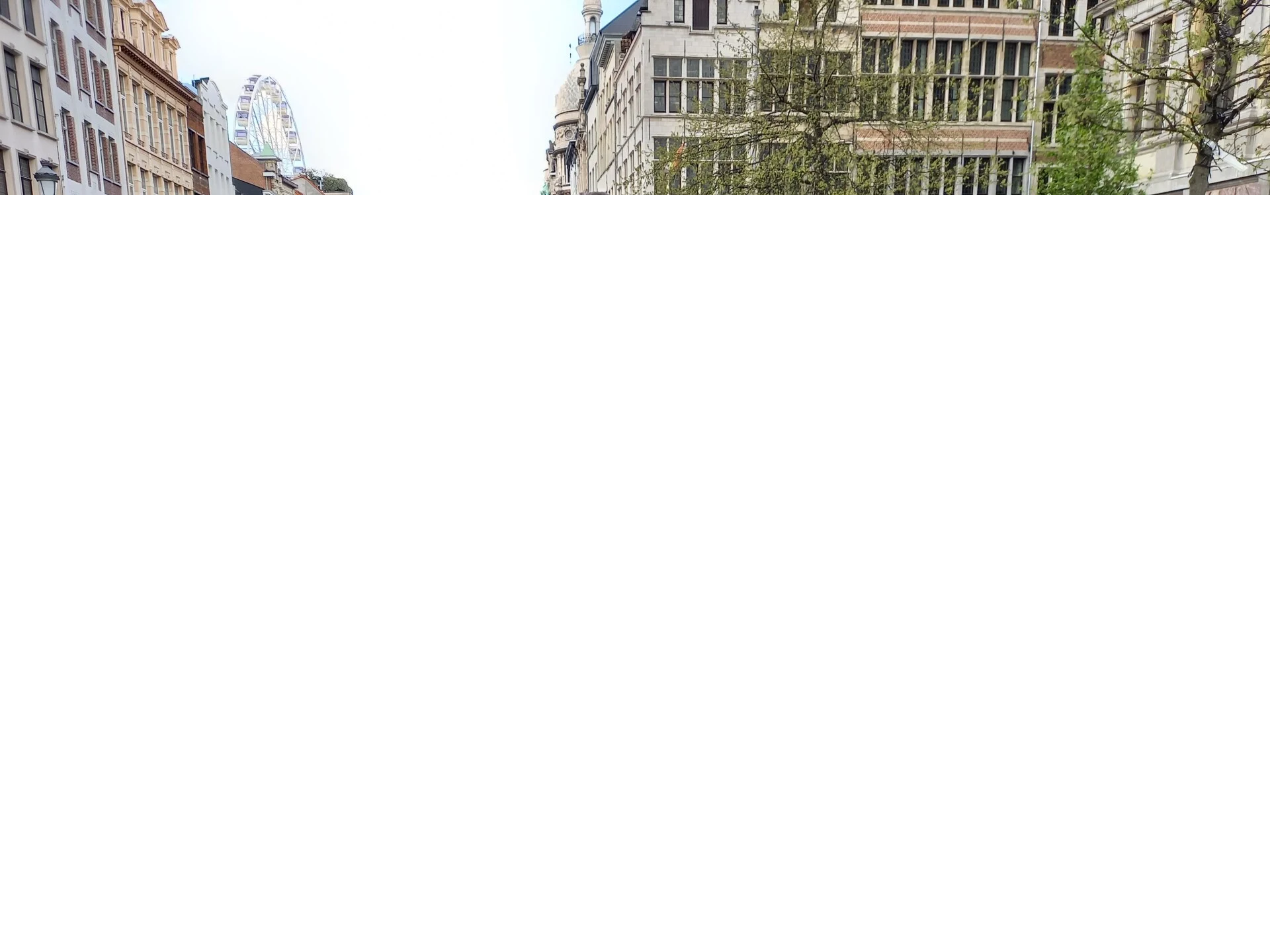 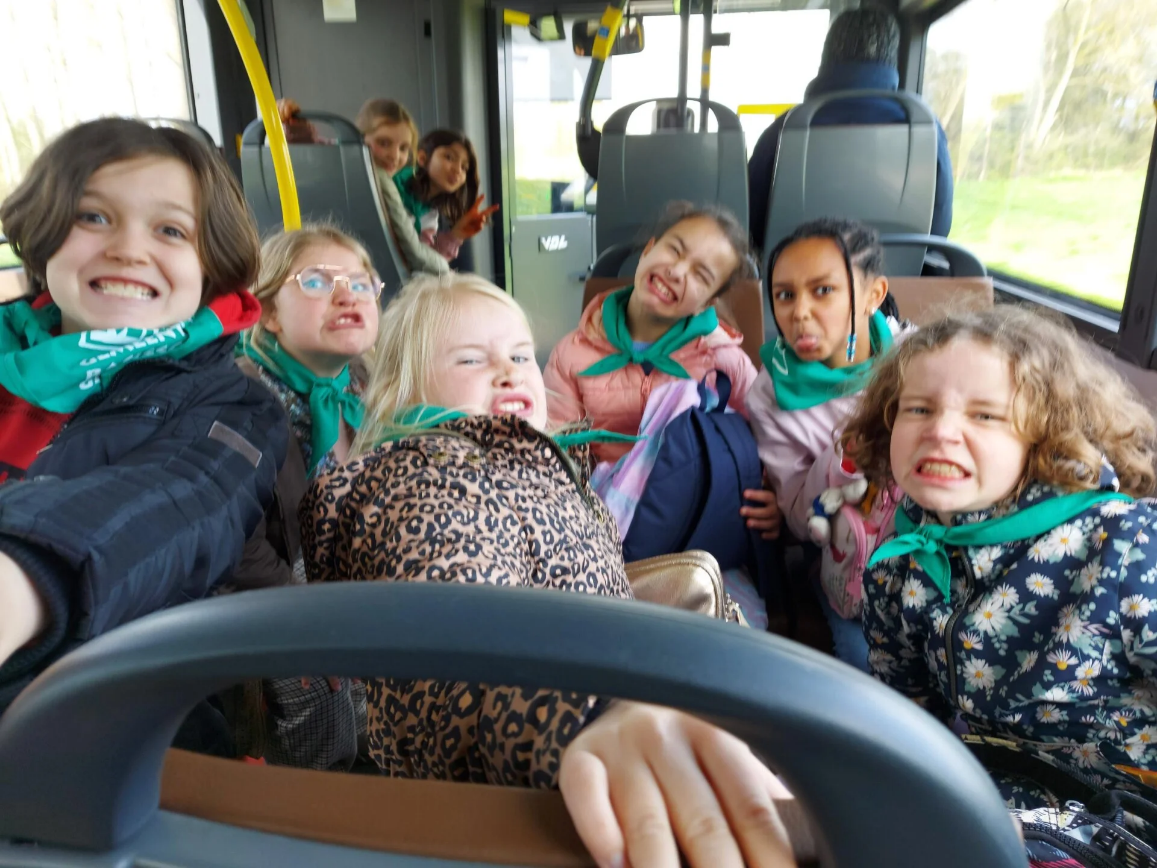 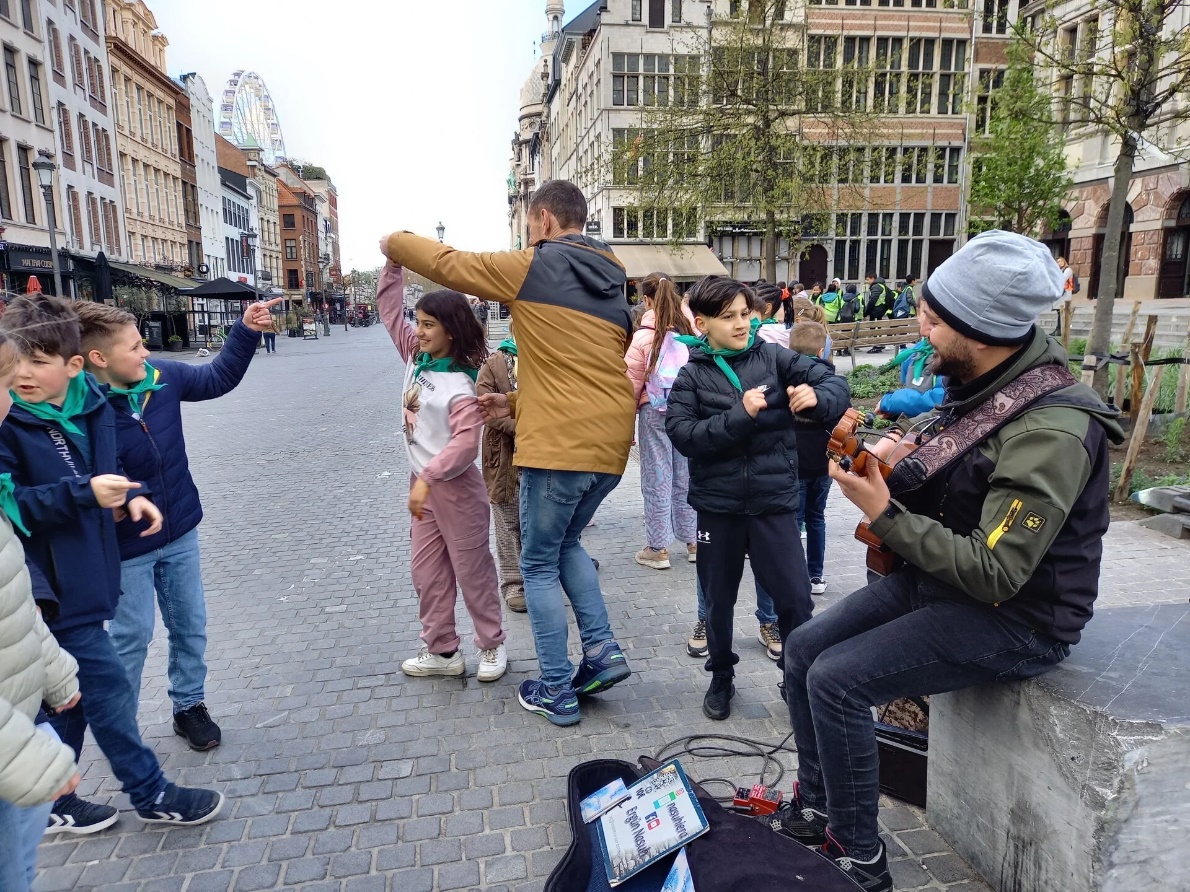 Er was een straat muzikant die mooie muziek maakte.
We gingen naar Antwerpen maar zoals als altijd moesten we weer de zotte koppen uithangen.
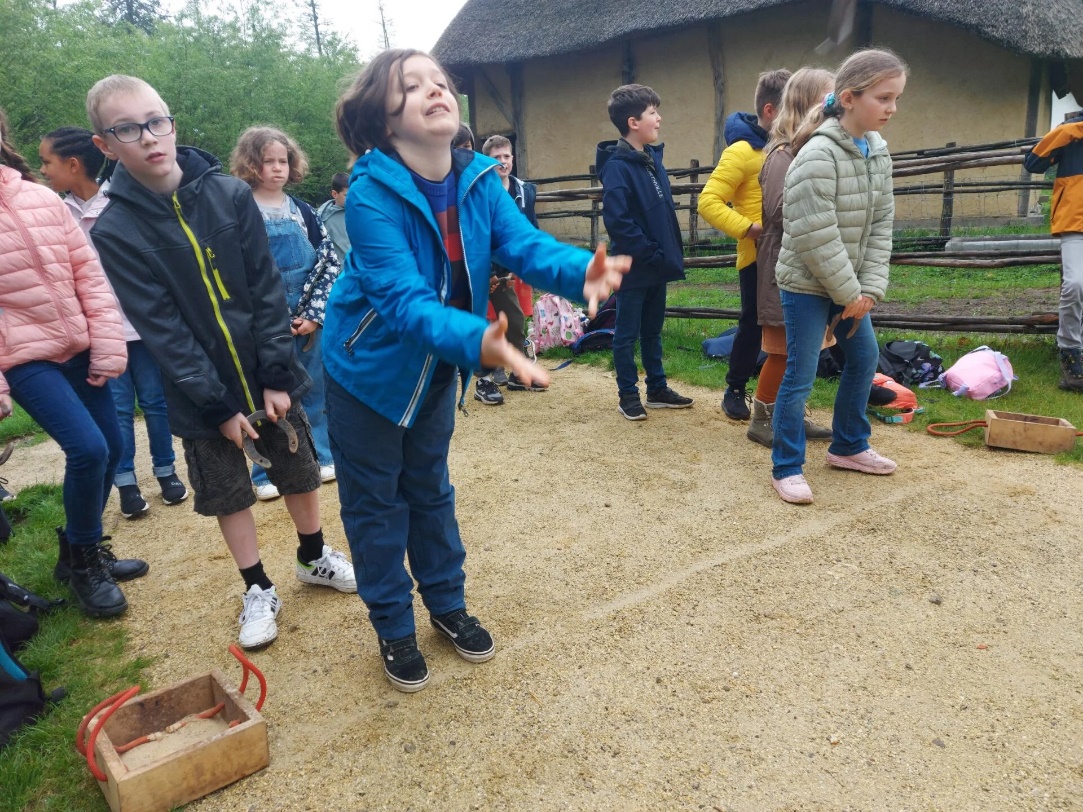 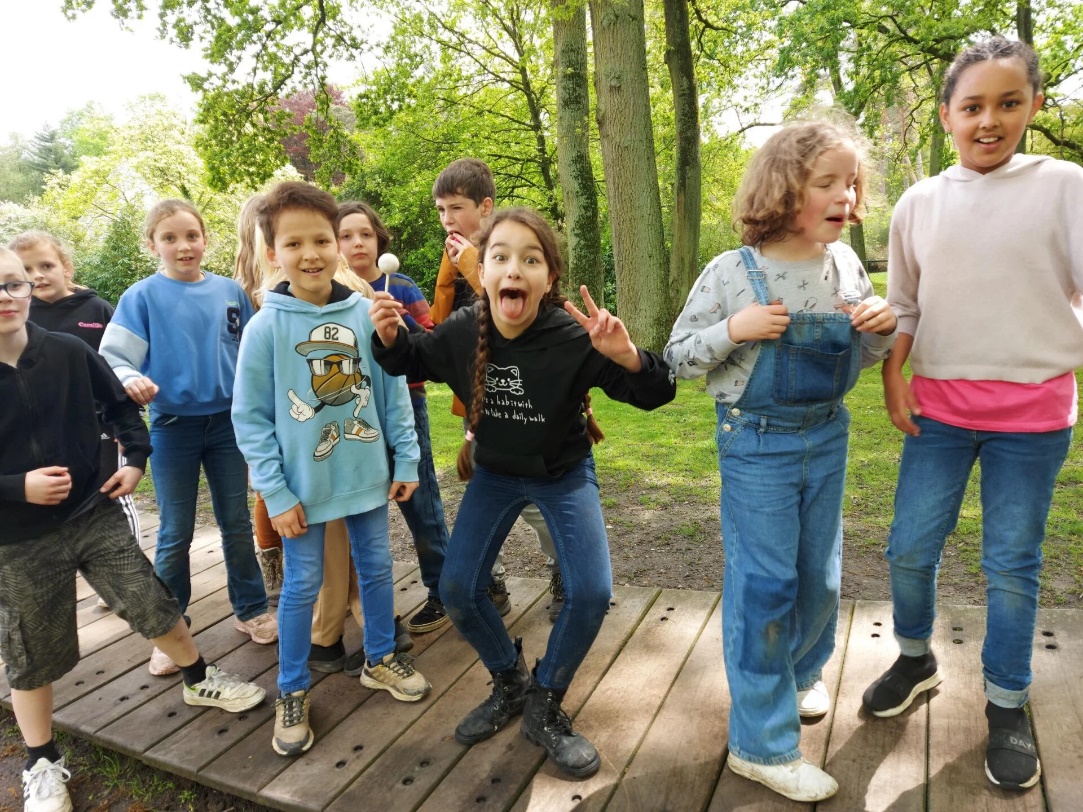 We zijn ook naar Bokrijk geweest en daar moesten we ook al gek doen.
Het was heel leuk maar we hebben ook leuke dingen geleerd.
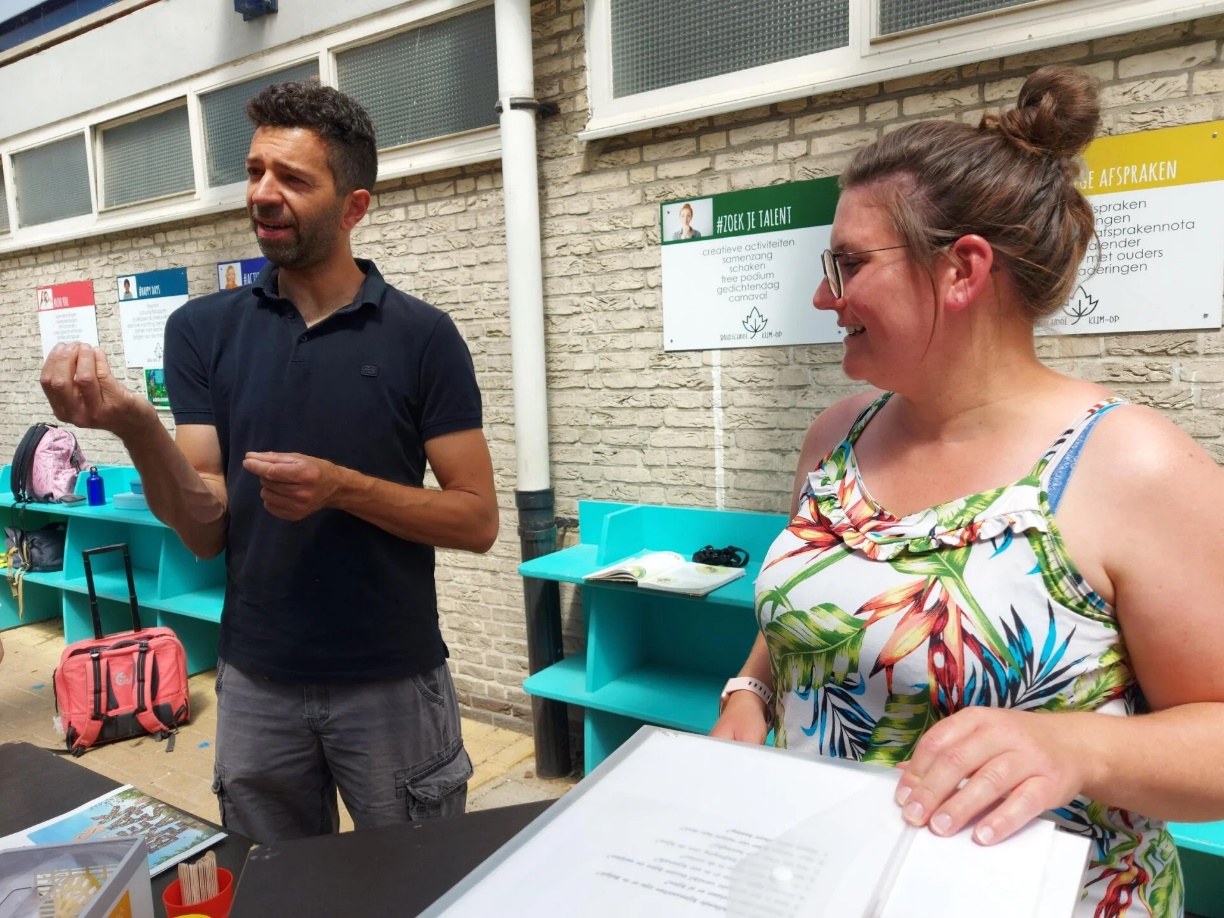 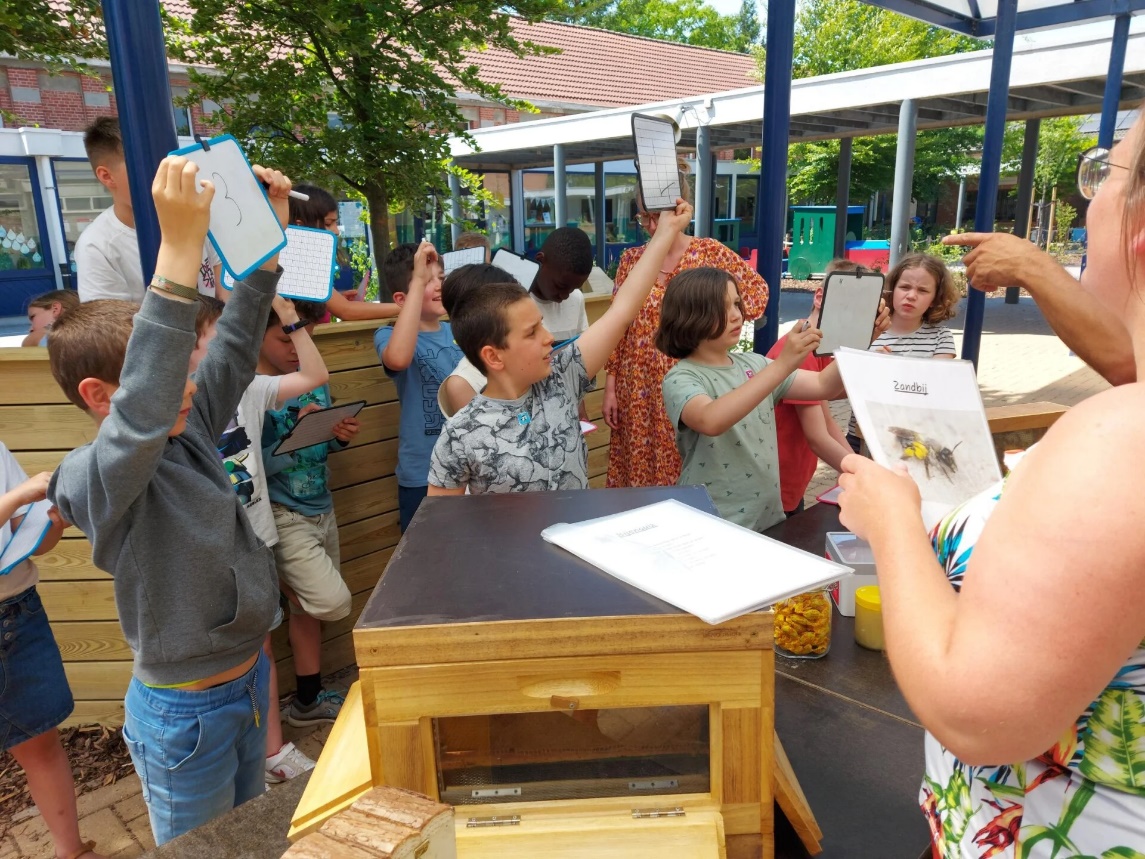 En Bert en Dorien zijn speciaal voor ons gekomen om over bijen te vertellen ! Lief hé!
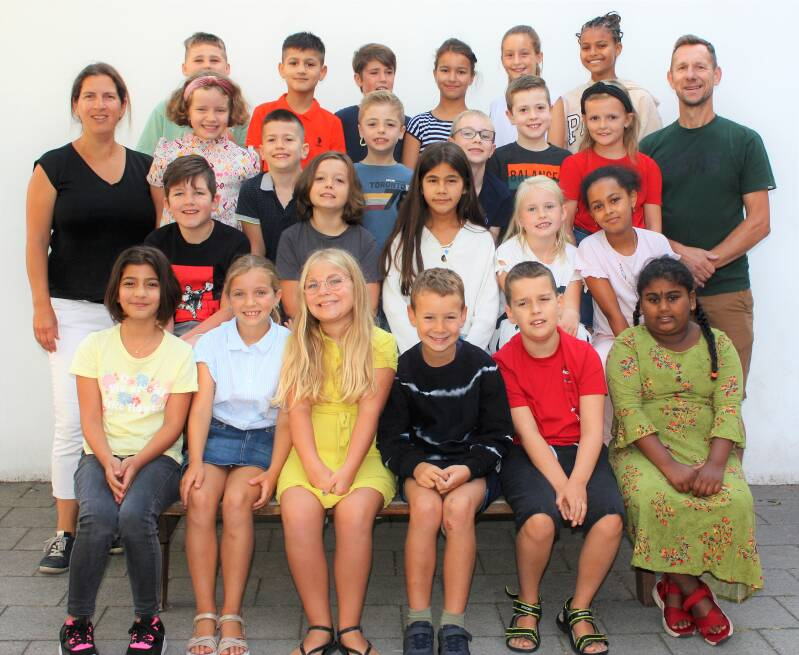 En Noor
Maker Jolie
Klas 4 2022-2023                                      Dank je wel om te luisteren